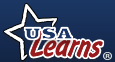 Ready for the Interview
N-400 Part 12: Additional Information About You: Illegal Activities
Listen to the USCIS Examiner
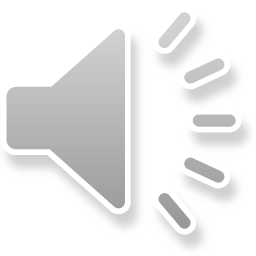 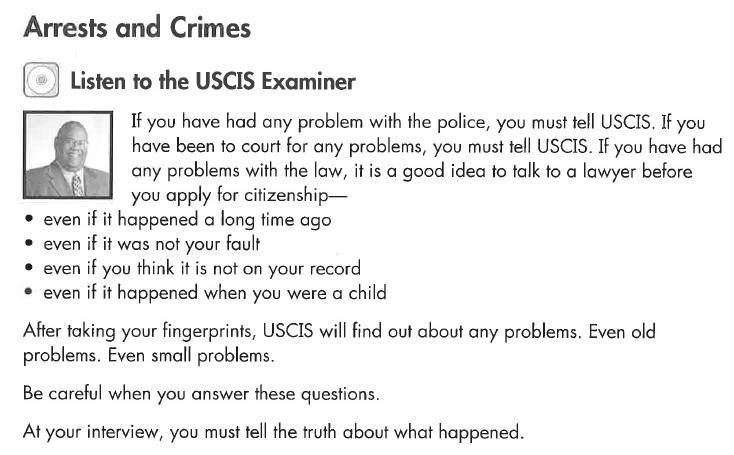 Listen to Ahmed
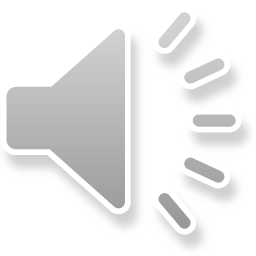 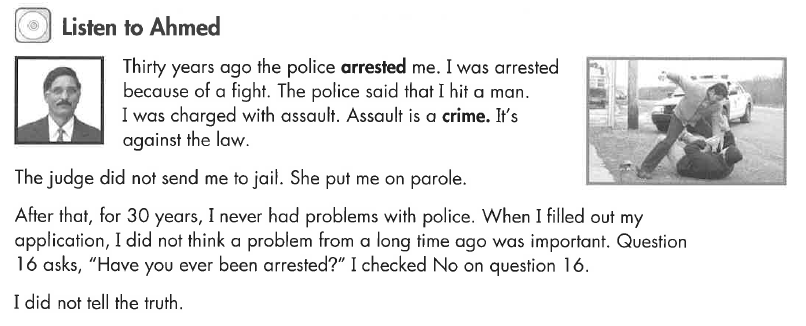 Key Vocab:
Arrested: stopped by the police.
Assault: hit someone
Parole: not jail, but report to police regularly
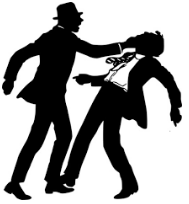 Ahmed’s Interview
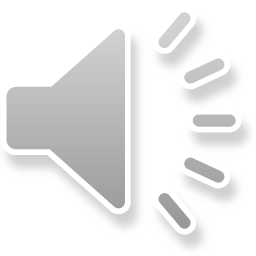 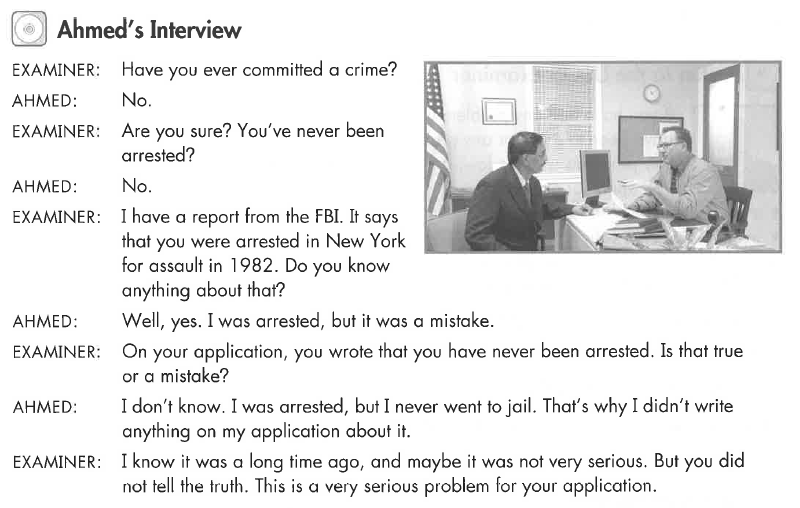 Key Vocab:
Committed a crime
Listen to Maria
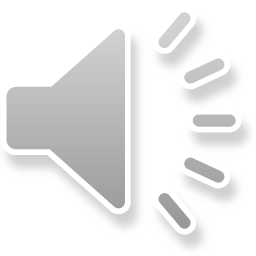 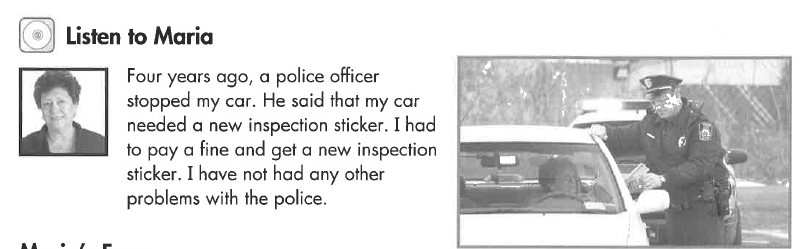 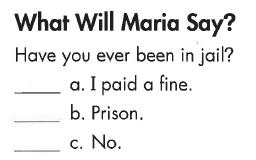 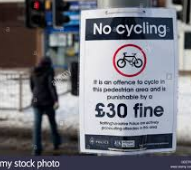 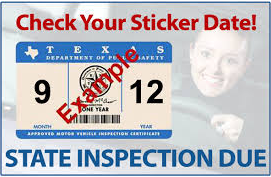 Key Vocab:
A fine: $ as punishment
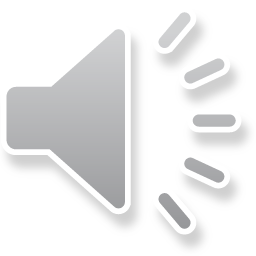 Maria’s Interview
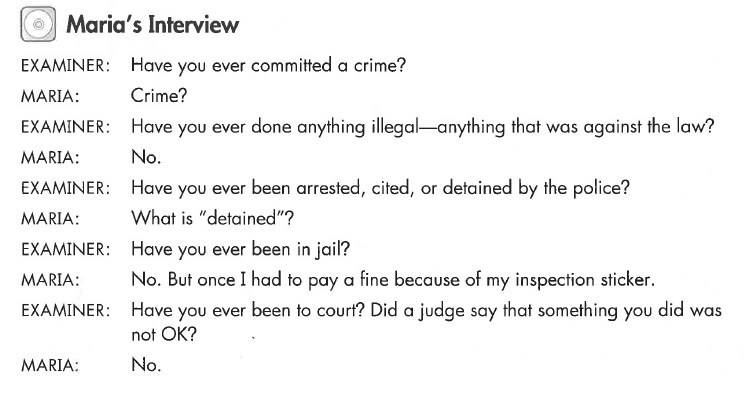 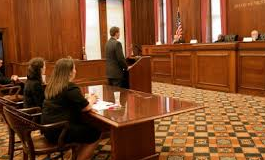 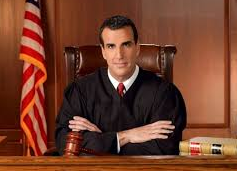 Key Vocab:
Court, judge
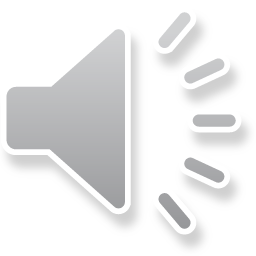 What Will YOU Say?
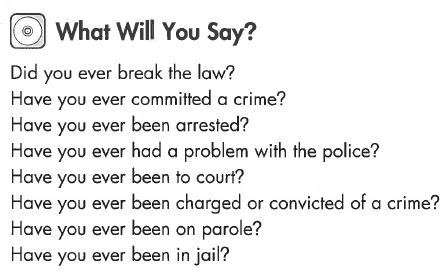 No, never
Key Vocab:
Crime, arrested, convicted, parole, jail
Listen to the USCIS Examiner
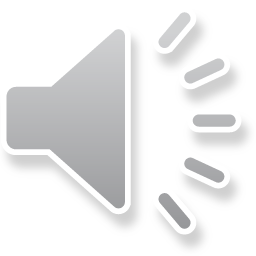 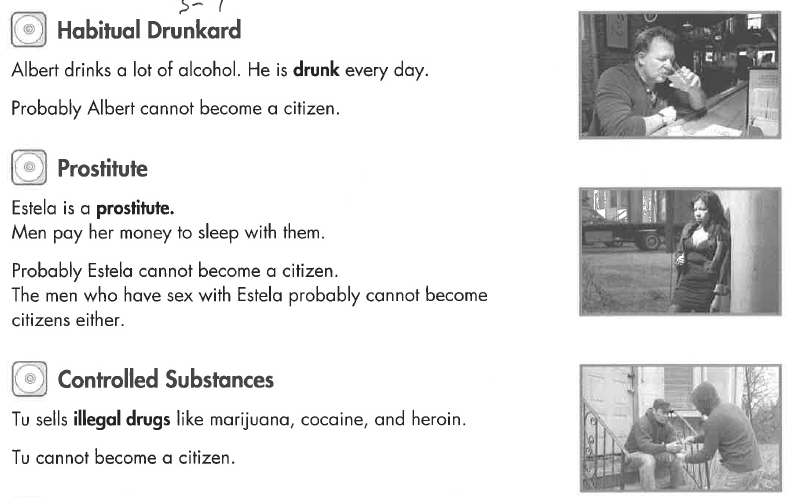 What Will YOU Say?
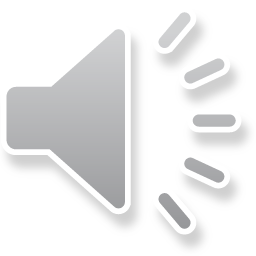 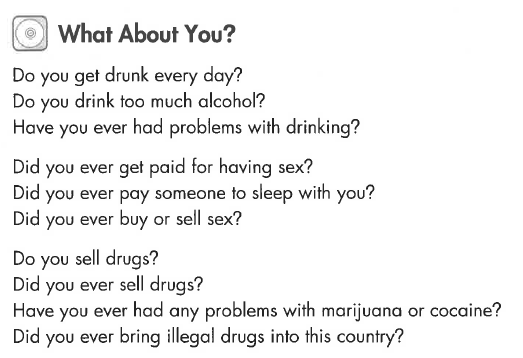 No, never
Listen to the USCIS Examiner
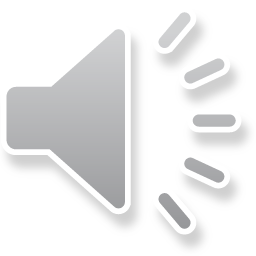 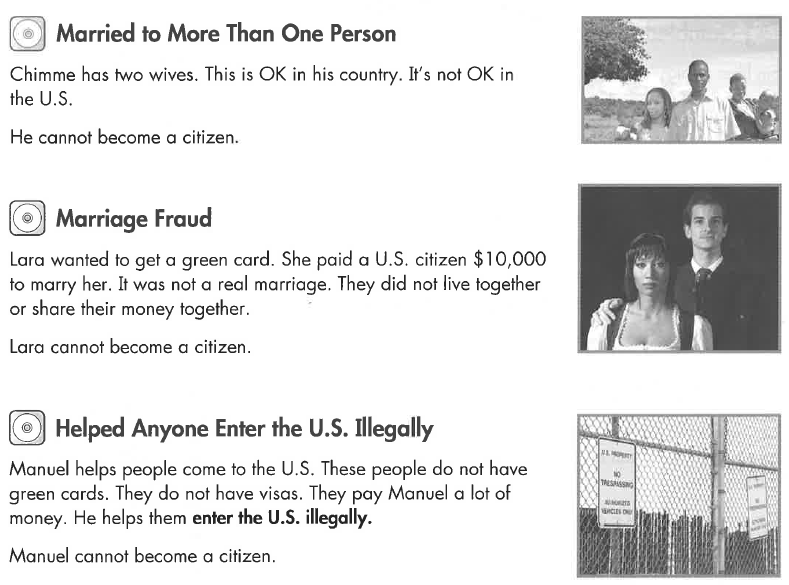 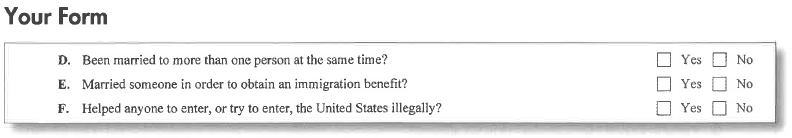 What Will YOU Say?
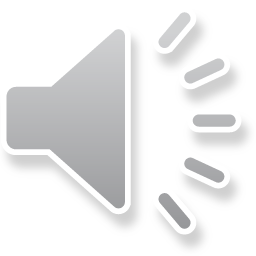 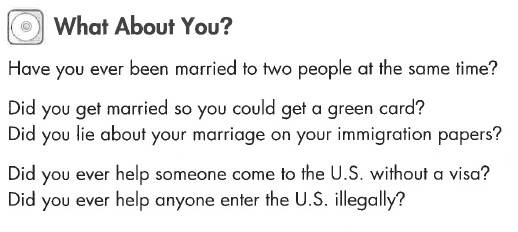 No, never
Listen to the USCIS Examiner
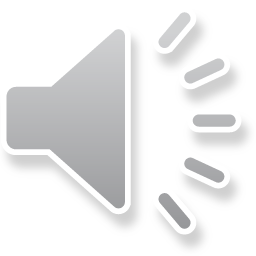 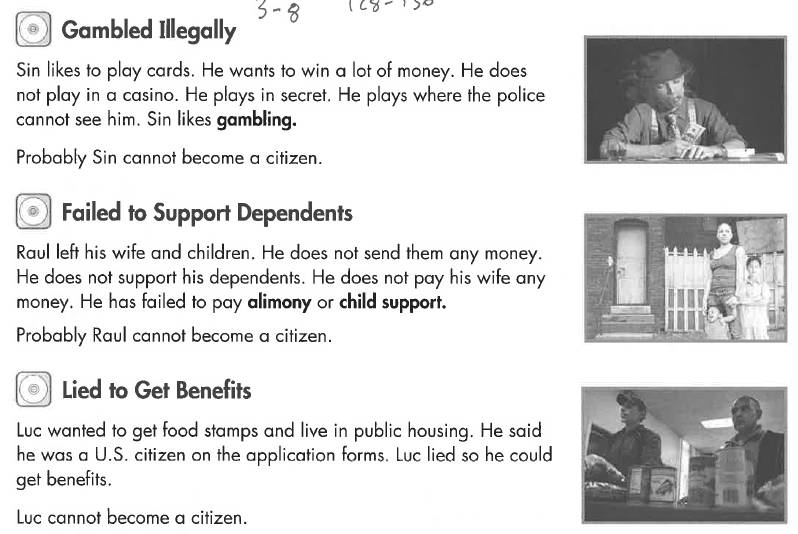 What Will YOU Say?
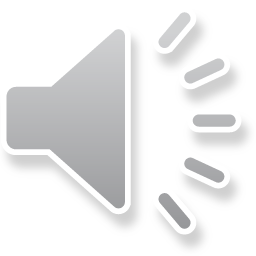 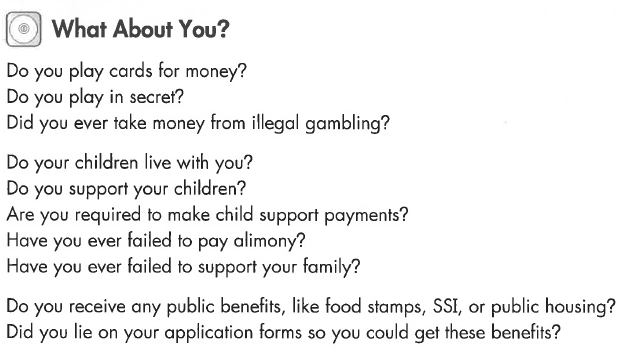 No, never
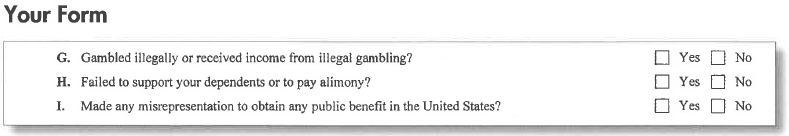 Listen to the USCIS Examiner
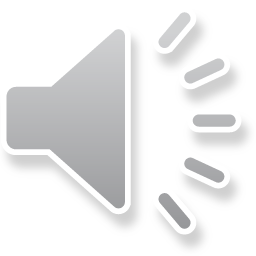 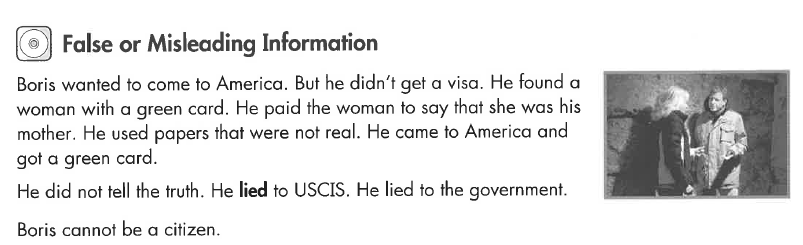 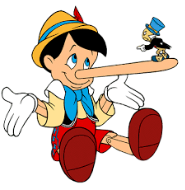 Key Vocab:
False, mislead, lie: not true
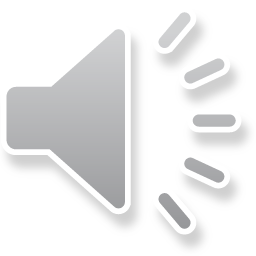 What Will YOU Say?
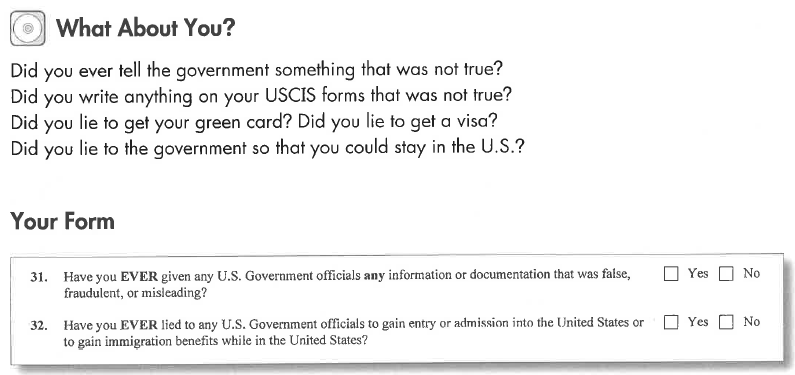 No, never
Listen to the USCIS Examiner
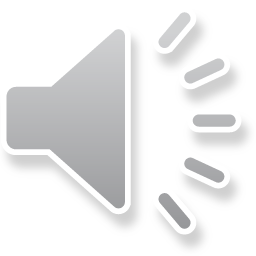 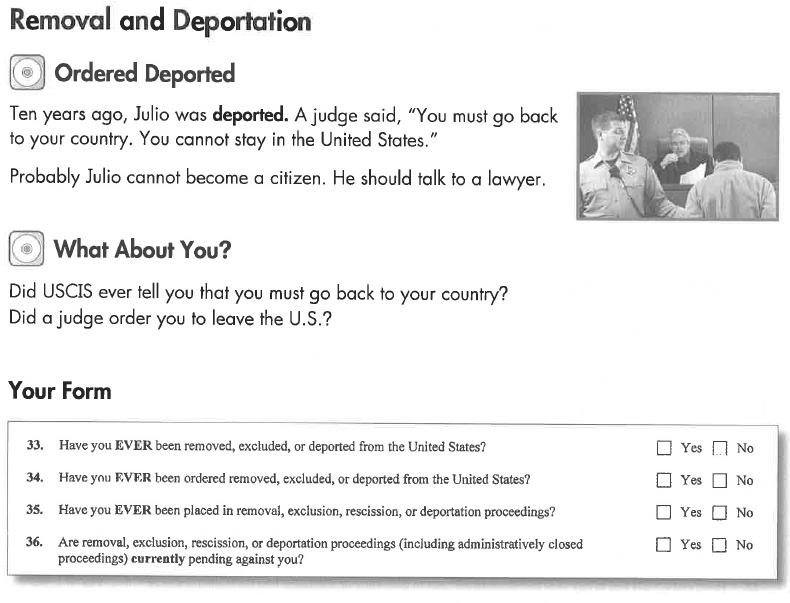 Listen to the USCIS Examiner
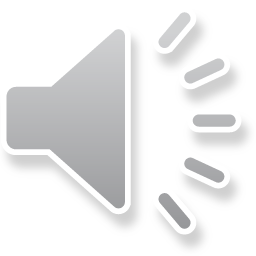 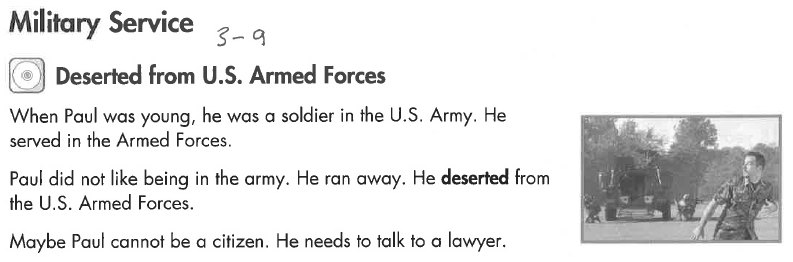 What Will YOU Say?
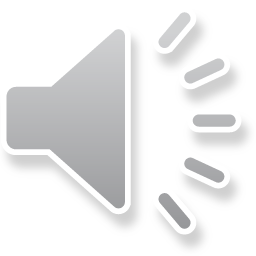 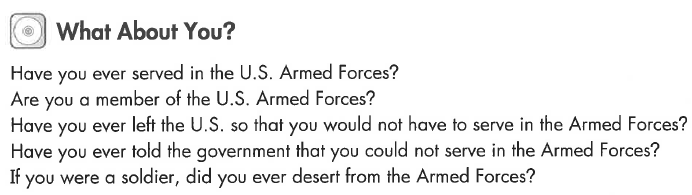 No, never
Listen to the USCIS Examiner
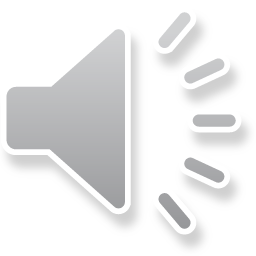 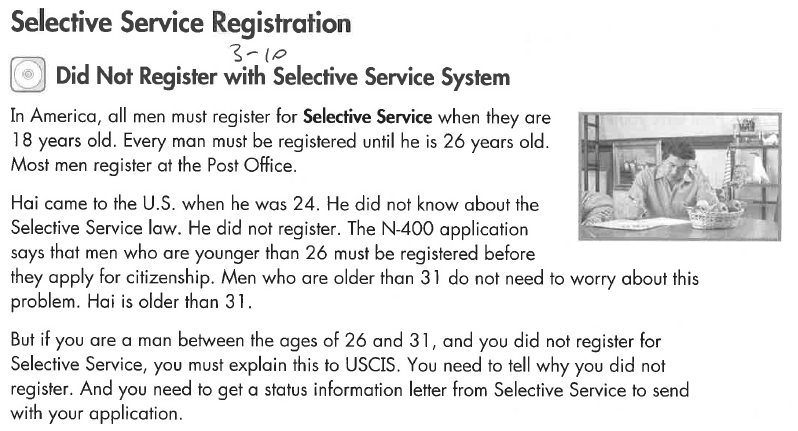 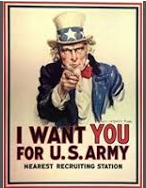 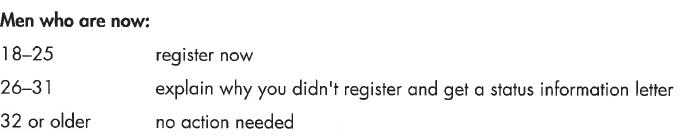 What Will YOU Say?
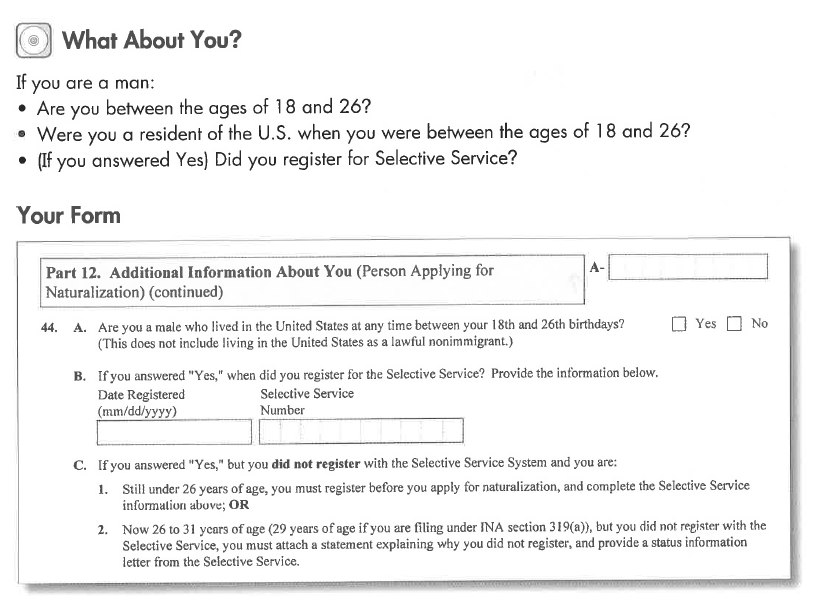